郑州越无止境试驾场地
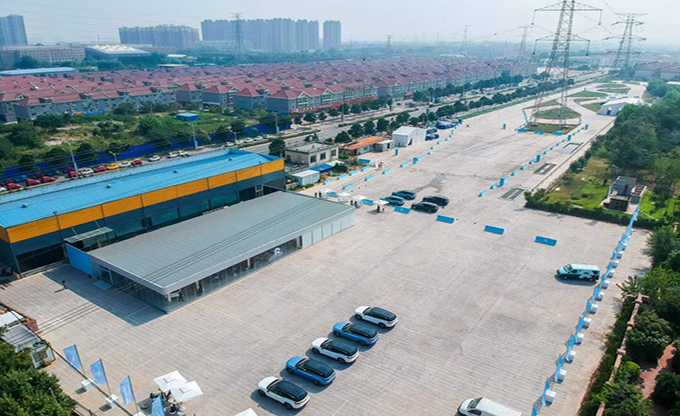 郑州越无止境试驾场地位于中原西路与商隐路交叉口向北800米。
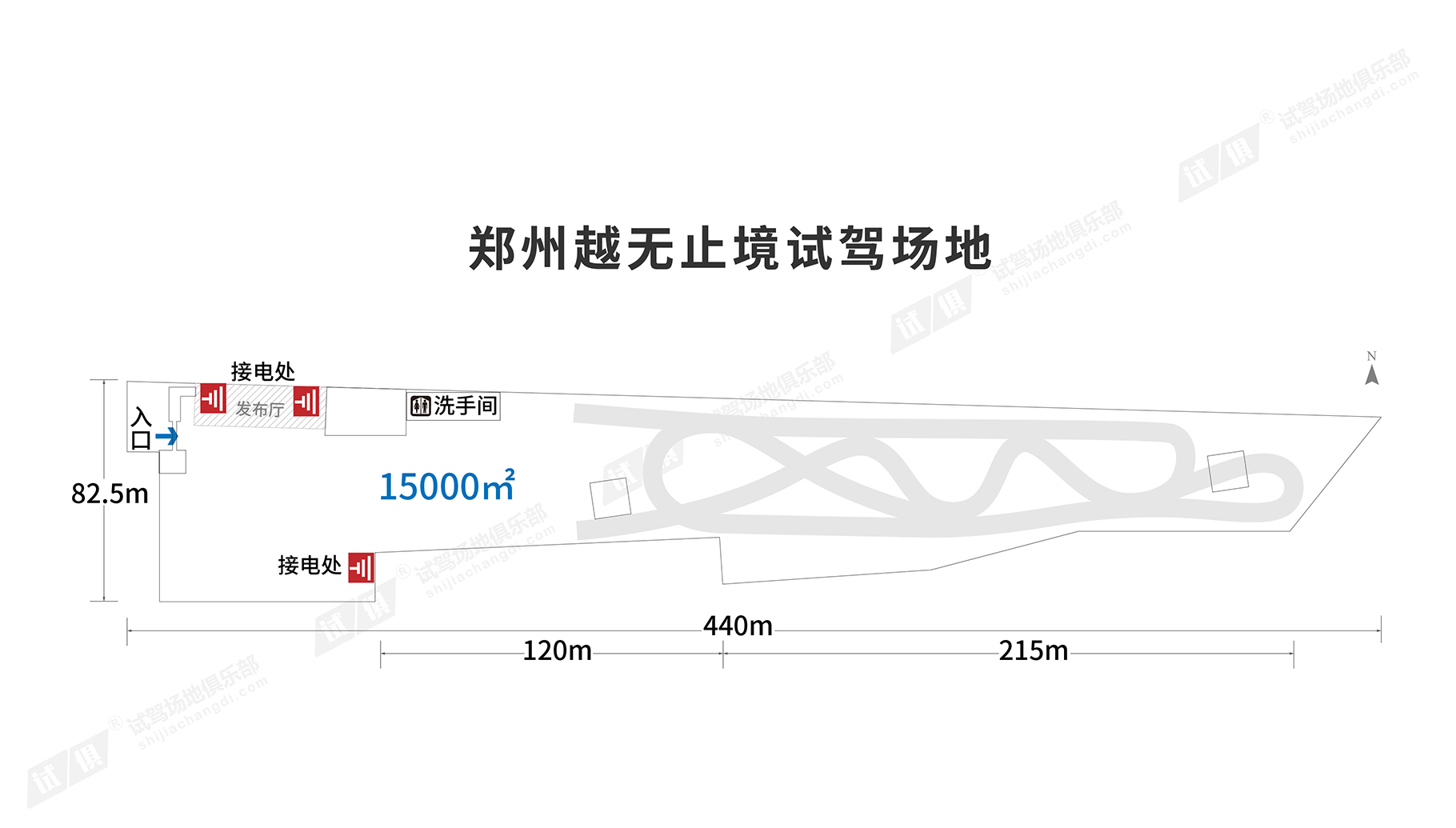 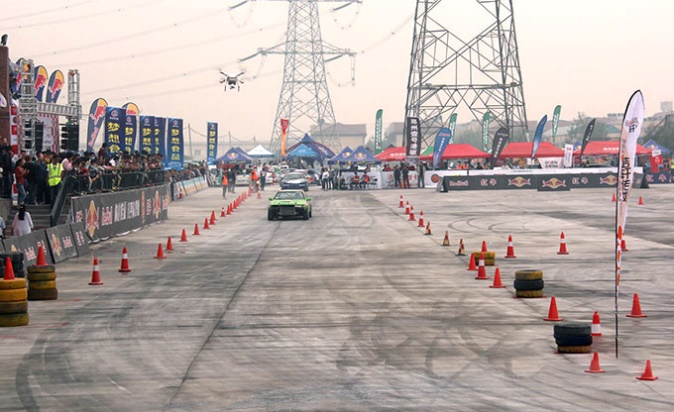 场地费用：3万/天
场地面积：面积为15000㎡  水泥地面  全封闭
供电供水：380v/70kw  方便接水  固定洗手间
配套设施：停车位 发布厅
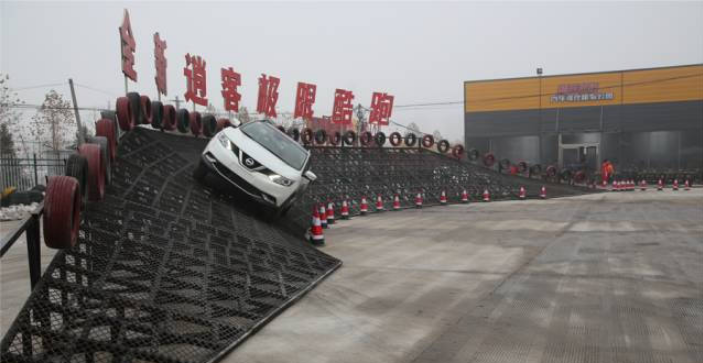 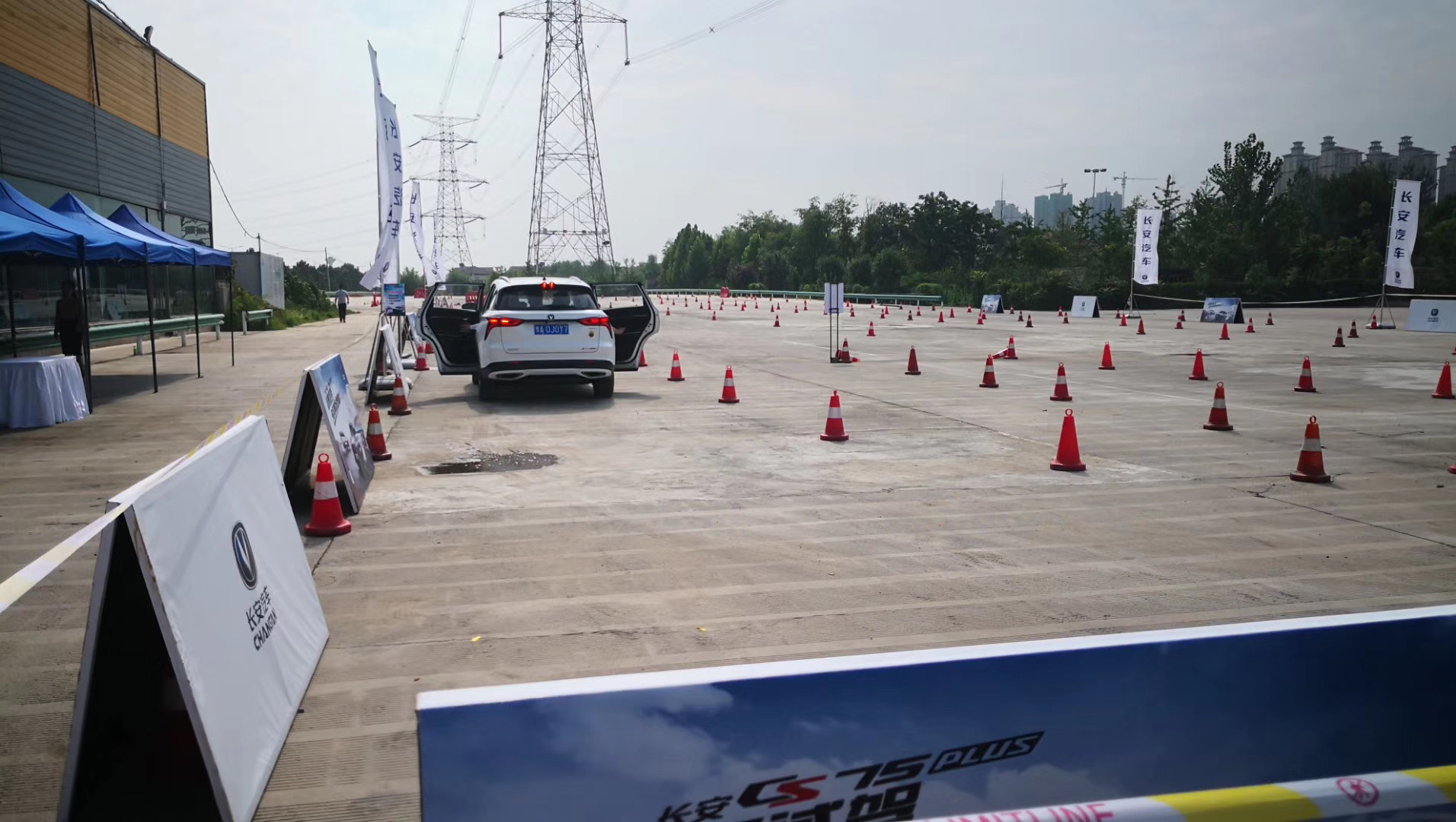 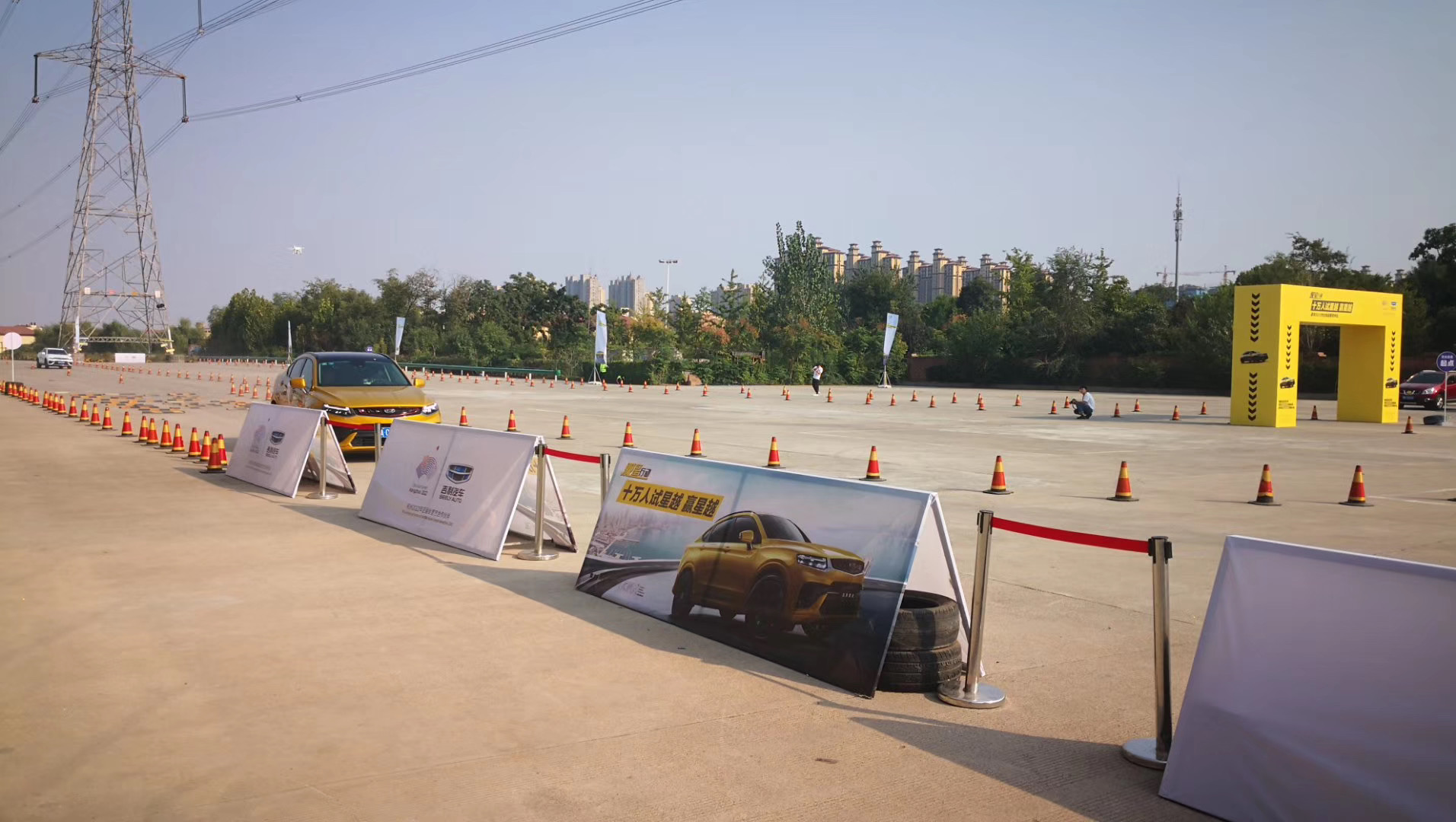 长安CS95试驾会
吉利汽车试驾会
全新逍客试驾体验会
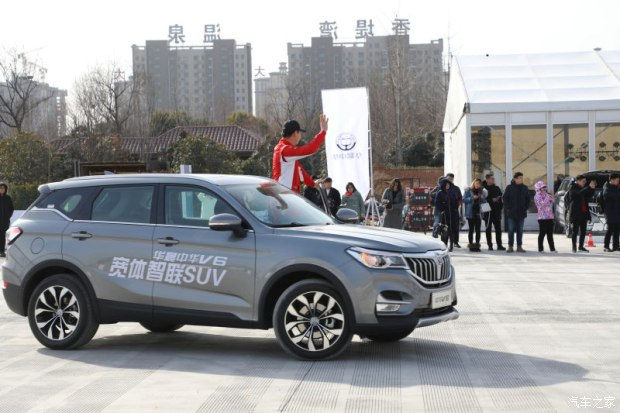 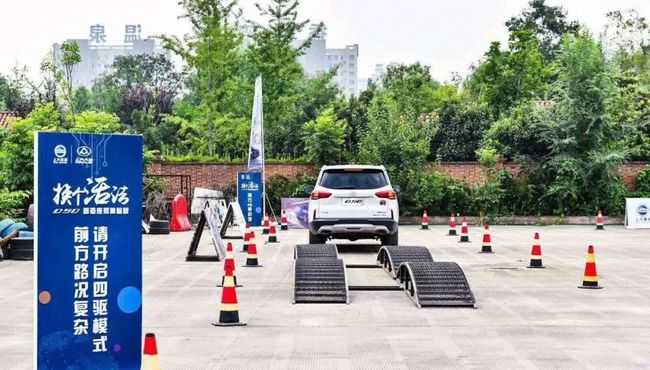 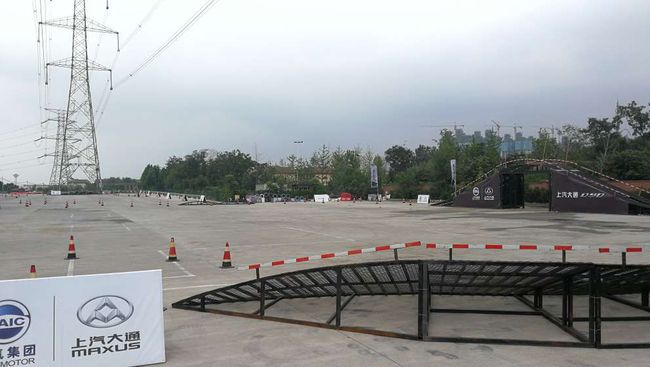 华晨中华试驾会
上汽大通试驾会
上汽大通试驾会